The Caring Place
School Services Program for Grieving Children
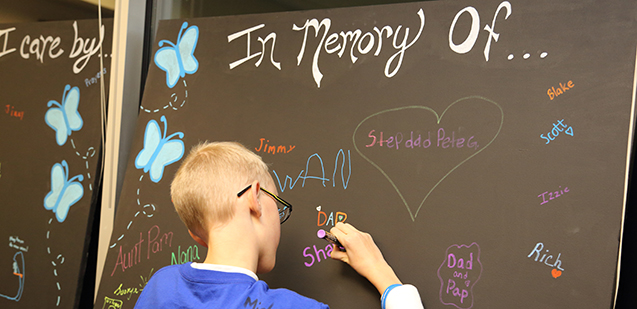 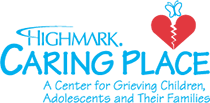 The Team
Phil Clabaugh, Chief Public Defender, McKean County
Josh Haney, Administrator, Bradford Area Christian Academy
Jessie Mague, Loan Operations Compliance & QC Manager, Northwest Bank
Lindsay Retchless, Director of Alumni Relations, Pitt-Bradford
Crystal Salada, Personal Lines Manager, Marshall Insurance Services
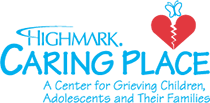 Goals
Raise awareness of the impact of death on children.

Raise awareness of the benefits of support for grieving children.

Provide information in order to increase the general knowledge of the needs of grieving children.

Make resources available to support grieving children in McKean County.
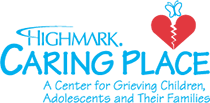 Allie and Andie, sisters who are now 11 and 12 years old. When the girls were 6 and 7, their father died suddenly from a heart attack.
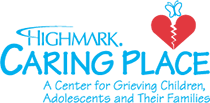 Children and Grief
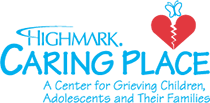 Myths about Children and Grief
Children don’t understand death; therefore, they don’t grieve.
Children don’t hurt as much because they understand less.
Children are resilient; they bounce back.
Children are not affected by adults’ grief.
Speaking of the deceased will reopen a child’s grief wounds.
Children should be protected and shielded from the pain of grief.
Children cope with grief more easily if they have lots of activities.
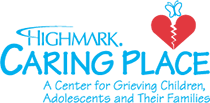 Questions Grieving Children Ask
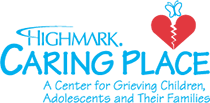 Did You Know?
1 in 5 children will experience the death of someone close to them by age 18
In a poll taken of 1,000 juniors and seniors, 90% indicated they had experienced a death of someone close
1 in every 1,500 secondary school students die each year
1 out of every 20 children aged 15 & younger will suffer the loss of one or both parents
1.5 million children are living in a single-parent household because of a death of a parent
A study conducted of 11-16 year olds, 78% reported at least one of their relatives or friends have died
7 in 10 teachers (69%) currently have at least one student in their class who has lost someone close to them
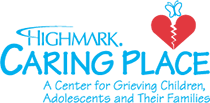 What Grieving Children Have Taught Us
Every person grieves differently
Children’s feelings of grief may be hidden deep inside
The intensity of grief can be too much for a child or teen to handle all at one time
Teens and children want to feel just like the other kids
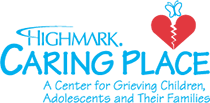 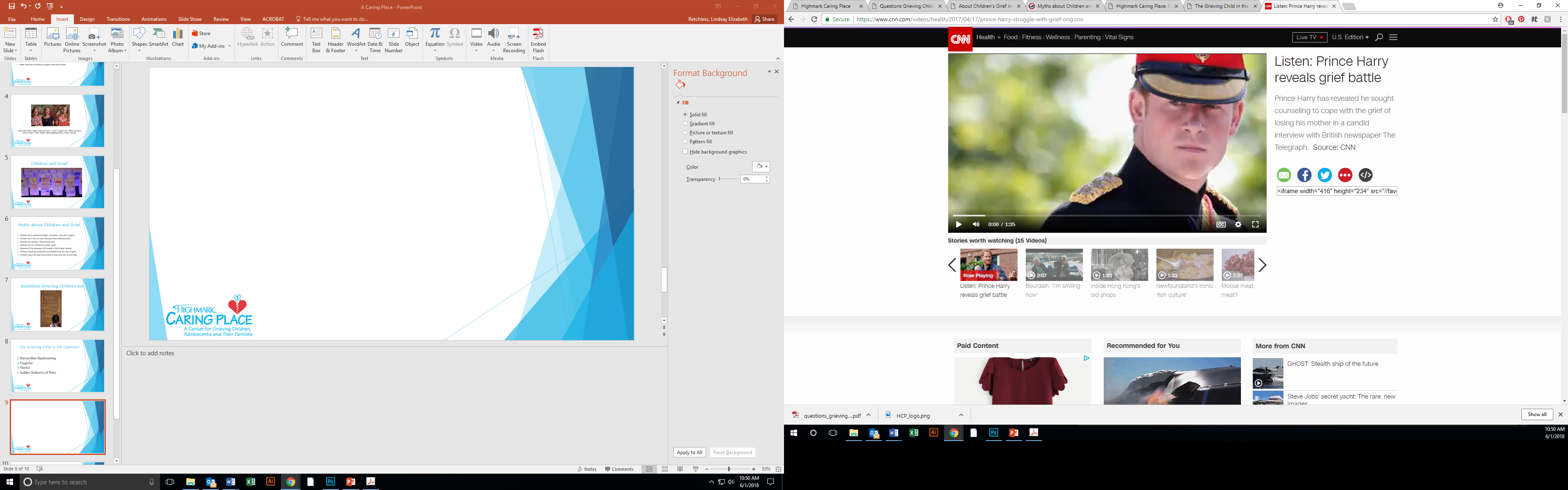 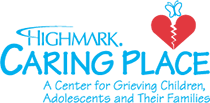 The Grieving Child in the Classroom
Distractible/Daydreaming
Forgetful
Fearful
Sudden Outbursts of Tears
Disinterested in Group Activities
Feels segregated from “normal” kids
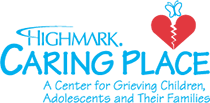 “The Caring Place” in the Classroom
Peer Support Model 
Utilization of games, art, and music to express their feelings
Sharing Memories
Talks about different supports they have
Helps them plan ahead for a future that doesn’t include the loved one that has passed.
Connects children with other children that have dealt with a loss and understands how they feel.
Allows children to see they are NOT ALONE
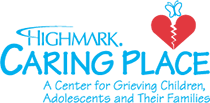 HOW IT WORKS
Offered to Elementary, Middle, and High Schools
A team is made between a member of The Caring Place and a member of the school.
The Caring Place Staff would provide FREE training to the School.
A group of children are chosen to participate.
Paperwork is set home to parents/care takers.
Group Sessions are 1 hour per week for 7-8 weeks during school hours
Classroom Presentations Available for Peers
Training-only is offered as well
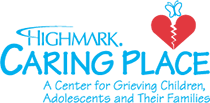 Allie and Andie, sisters who are now 11 and 12 years old. When the girls were 6 and 7, their father died suddenly from a heart attack.
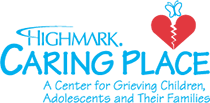 [Speaker Notes: For Crystal’s closing:
I ask that you refer back to the story we heard earlier about Allie, Andie and their mom Jennifer.     They have attended A Caring Place and have this to say about the program.   
Being with people you trust is what the Caring Place is all about, something which Jen and her girls discovered when they began attending the program. 
“It’s been very helpful for the girls to be around other kids who know exactly what it is they’ve experienced,” Jen says. “They understand what you’re going through,” says Andie. “And you know they really mean it, unlike your friends that don’t actually get it. But people here, they know what it’s like.”  As much as the kids are helped, the adults are too. As Jen says, “To be around other parents who are struggling with the very same issues in how to help them adjust and cope and get through each part of the grieving process has been very helpful for me. It’s been a great resource for me to have the insight and opinions and advice from the other families, and from the volunteers and staff. The Caring Place has been very helpful for me as a parent to help the girls through their loss.”  “The Caring Place,” says Andie, “has helped me through a lot. It’s just always there for you.” “It’s like a second family,” says Allie. Jen concludes, “The Caring Place has been a great support system for me and especially for the girls. We would have really struggled without it. It’s been a huge help and a great resource and I don’t know what we would have done without it.”]
The Caring Place / BASD School Counselors
On May 14th, Kristie Nosich, Manager of The Caring Place, Erie Center,  met with the School Counselors at GGB Elementary, School Street Elementary, and Fretz Middle School.  During their meeting Kristie explained to the Counselors how The Caring Place, Grief Support Group, could benefit the children in our district and what would need to be done to implement the program.
We received the following feed back from the School Counselors after the meeting:
MELISSA OLEARCHICK – GGB SCHOOL COUNSELOR
“For GGB, I spoke with Mrs. Waugaman, Principal, and we are looking into having the 2-hour training for GGB staff/teachers and agency/community people who are interested (- you are welcome to attend this training with us) to attend the training with us.  I have given the contact information to the Principal and leaving it up to her to decide when to schedule the 2-hour training at GGB for next school year.  I will share with you what day/time we are having this training when it is scheduled.”
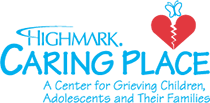 The Caring Place / BASD School Counselors
JULIE SPEAKER – SCHOOL STREET ELEMENTARY SCHOOL COUNSELOR
“We are planning on signing the letter of agreement for School Street Elementary.  We hope to complete the 2 hour training with myself and some other staff by early fall.  After training, we will identify students that would like to participate in the grief and loss support group. Thanks for all you have done this year for us.”

DAVID EMERSON– FRETZ MIDDLE SCHOOL COUNSELOR
“The meeting went well.   Speaking for Fretz I think we definitely interested in some of the programming that can be offered.    However, it seems to be something that will be situational for us.    There are often times where we might have the need but there are also periods of time where we would have difficulty gathering enough students to fill a full group.   We may take advantage of some of the training that they can provide for our staff.”
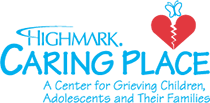 CONCLUSION
Raise awareness of the impact of death on children.

Raise awareness of the benefits of support for grieving children.

Provide information in order to increase the general knowledge of the needs of grieving children.

Make resources available to support grieving children in McKean County.
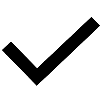 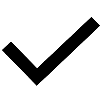 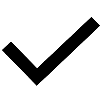 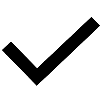 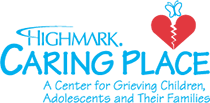 SUCCESS!
? ? ?
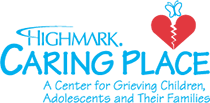 Sources:
https://www.highmarkcaringplace.com
https://www.highmarkcaringplace.com/cp2/pdf/questions_grieving_children_ask.pdf
https://www.childrensgriefawarenessday.org/cgad2/about/index.shtml
https://www.taps.org/articles/19-2/mythsaboutchildrengrief
https://www.highmarkcaringplace.com/cp2/pdf/child_classroom.pdf
https://www.cnn.com/videos/health/2017/04/17/prince-harry-struggle-with-grief-orig.cnn
Kristie Nosich LPC, CT, Program Manager, Highmark Caring Place
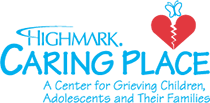